Вода вокруг нас
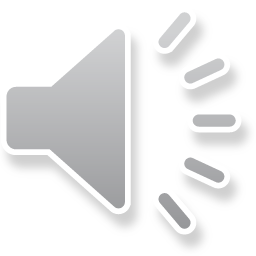 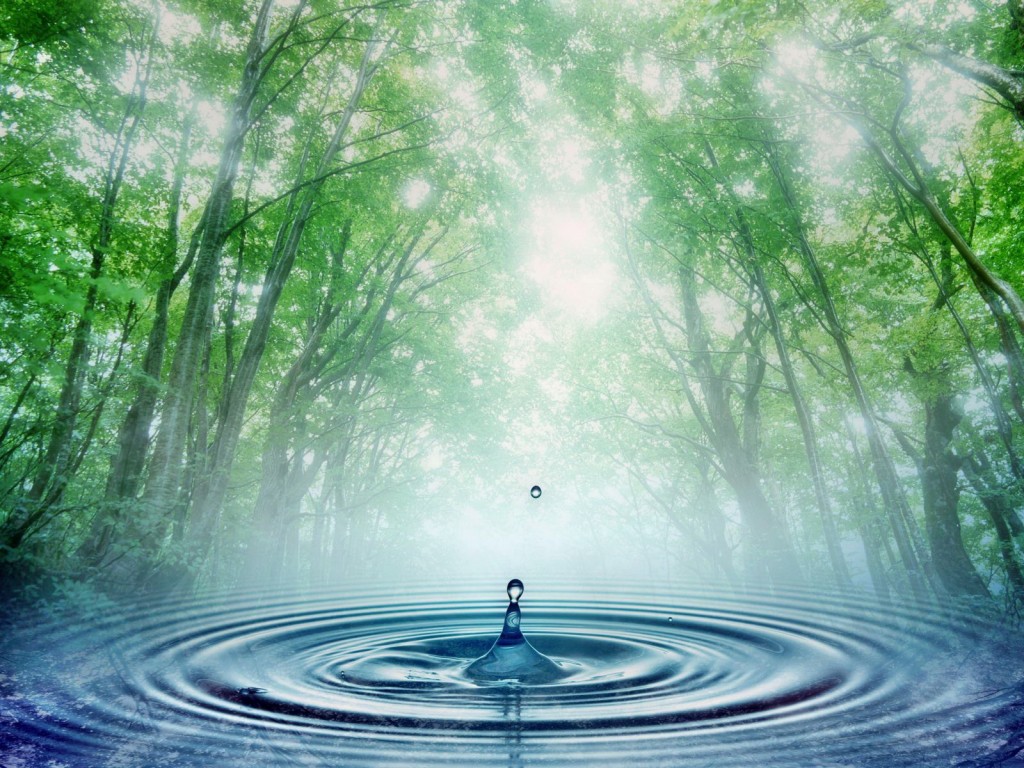 Родник иссяк, ручей ослаб,
Вода из крана как- кап-кап. 
Мелеют реки и моря. 
Не тратьте воду зря, зря, зря. 
А то пройдет немного лет-
И нет водицы, нет, нет, нет.
С. Погореловский
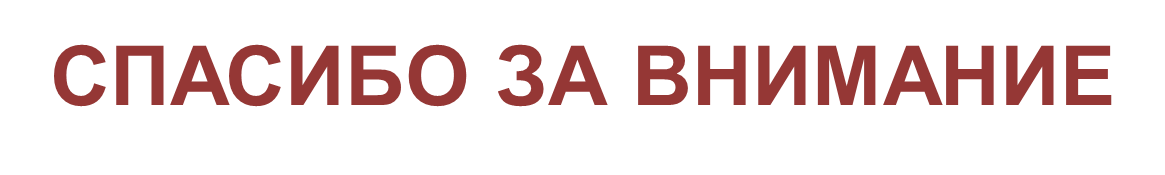